PROJETO PILOTO DE TERMOMAGNETIZAÇÃO PARA
TRATAMENTO DE RESÍDUOS SÓLIDOS URBANOS
Geração de gases
Gases produzidos a partir do processo de termomagnetização. Devem estar dentro dos valores máximos permitidos pela Resolução CONAMA 316/2002
PROGRAMA SEDEST LIXO 5.0
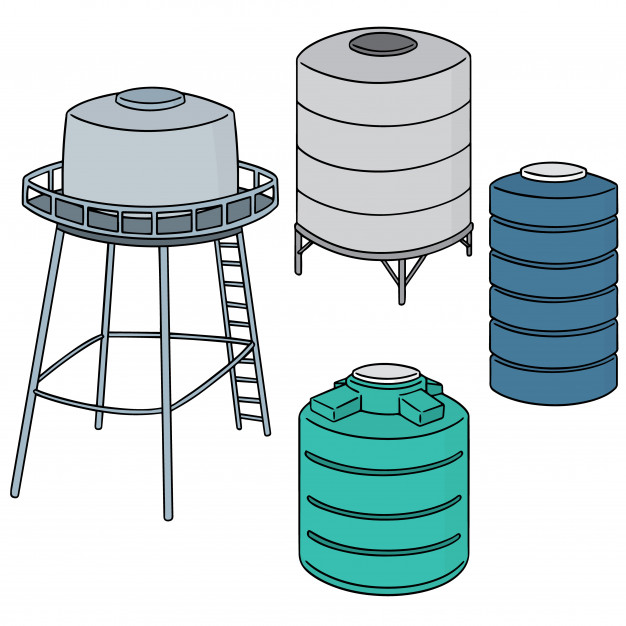 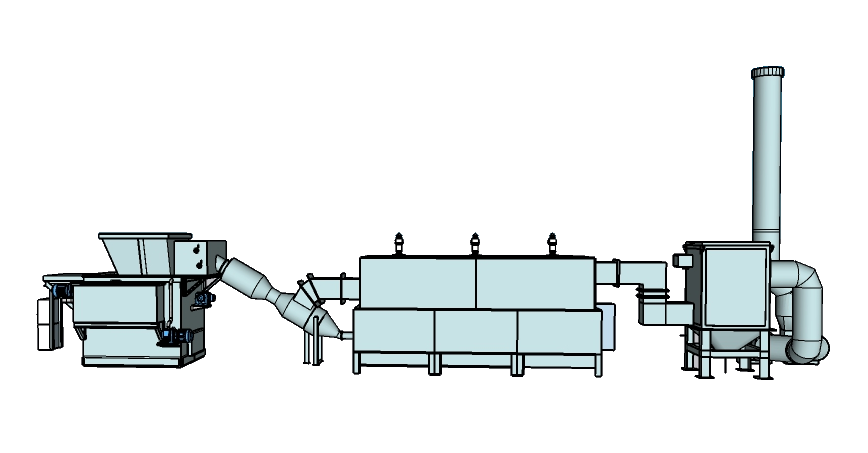 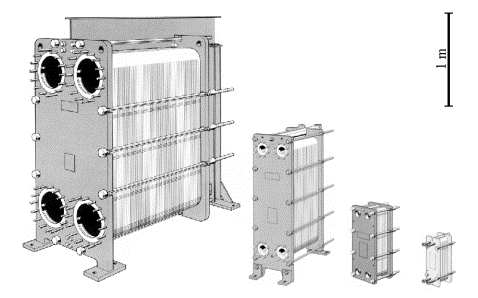 Fluxograma do Processo de Termomagnetização (Dust Reuse):
Chaminé
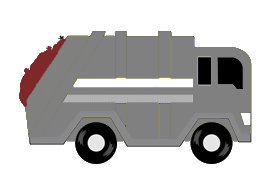 Ponto de amostragem
Tanque de produtos químicos
Trocador de calor
Caminhão de coleta
Ponto para coleta e realização de análises dos gases
Coleta e envio de resíduos comuns para o equipamento
Reator/Decompositor de Termomagnetização
Cada reator possui capacidade para processar até 10 ton/d de resíduo
Lavador de gases
Resíduo comum coletado
Exaustor
2 ton
2 ton
2 ton
2 ton
2 ton
Temperatura do processo
Entre 180 a 250 °C
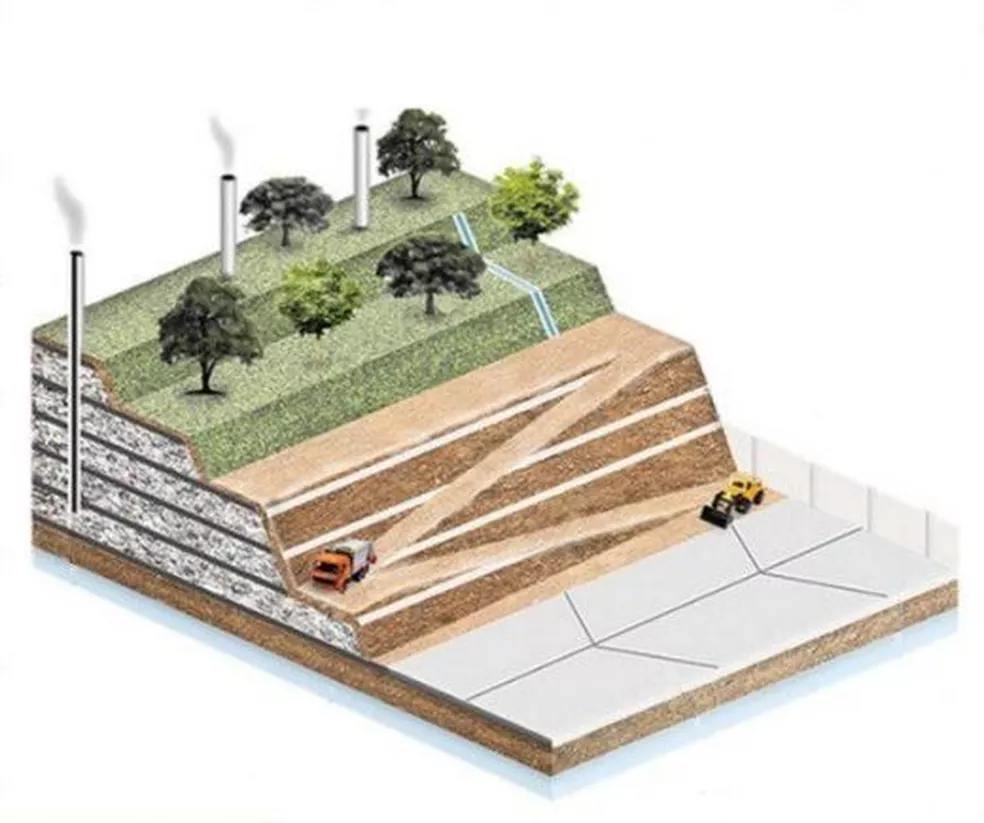 Reservatório de Carvão ativado
Produção de Cinzas
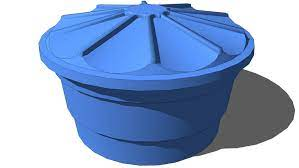 Transformação dos resíduos comuns em cinzas por meio do processo de decomposição termomagnética
Destinação das cinzas
Aterro Sanitário
Reservatório de água
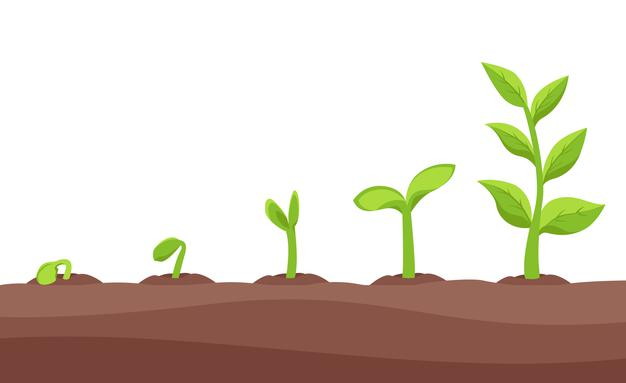 0,3 ton
Água utilizada no lavador de gases. Após um simples tratamento, a água pode ser reutilizada no processo
Destinação das cinzas em aterros sanitários, aumentando a sua vida útil.

Emprego das cinzas como insumo agrícola devido à quantidade de minerais presentes.

Emprego das cinzas em indústrias de fabricação de cerâmica, concreto e pavimentação.
Insumo agrícola
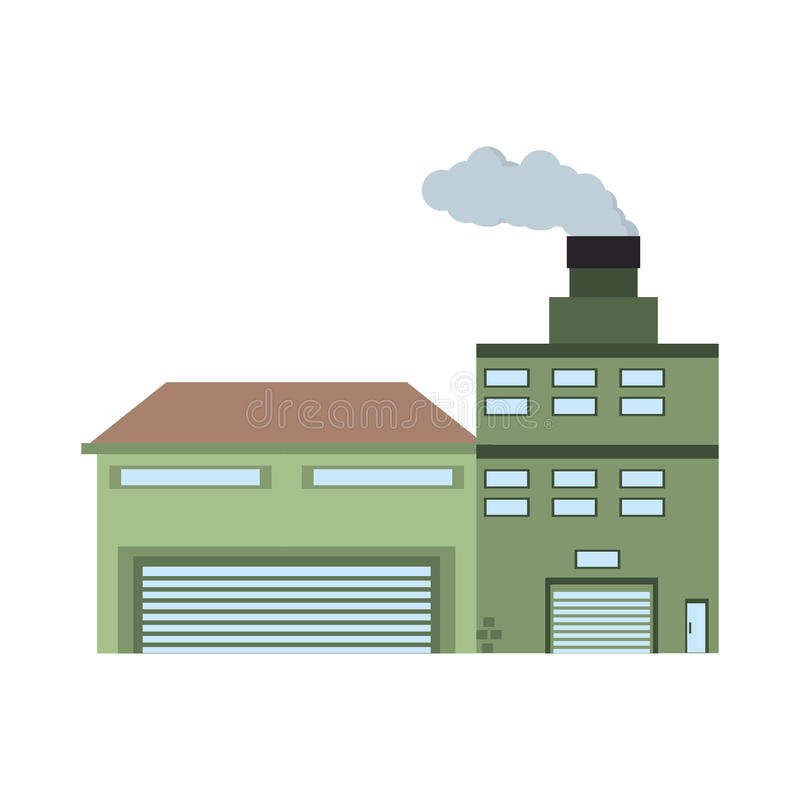 Até 97% de redução de peso pode ser alcançada por meio do processo de Decomposição Termomagnética
Instituições parceiras:
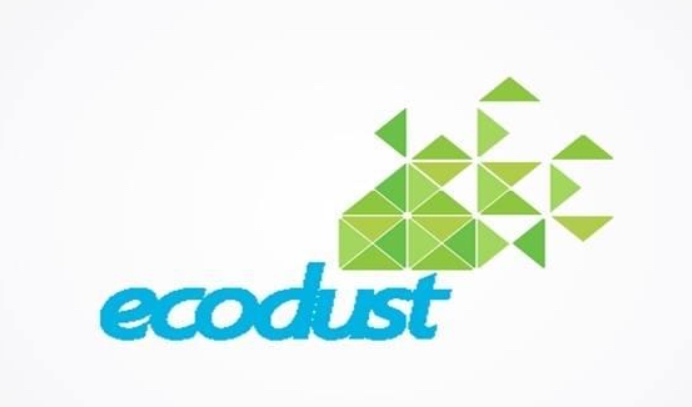 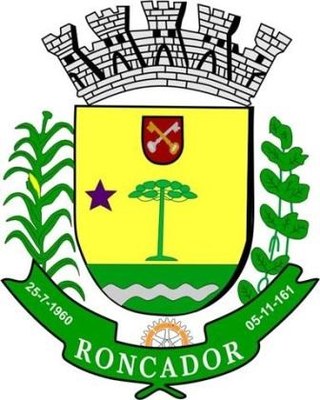 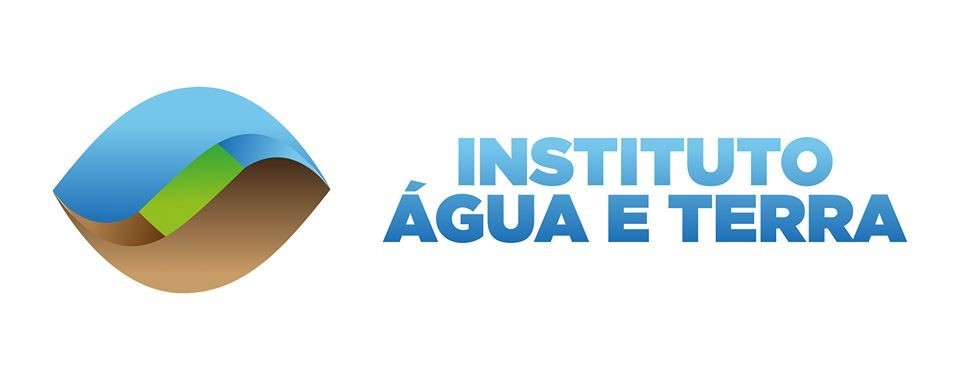 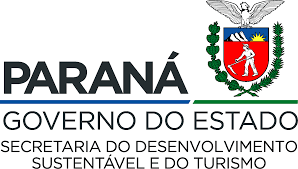 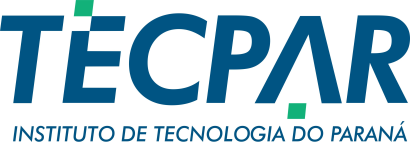 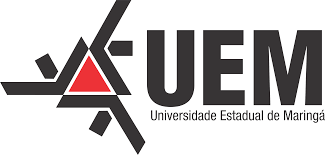 Indústria